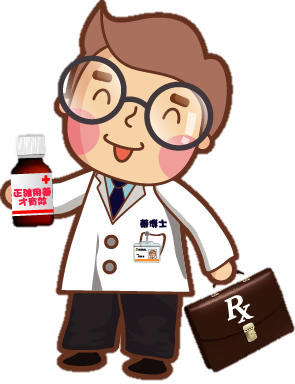 如何有效推廣校園正確用藥教育
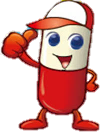 紀雪雲 博士   
開南大學養生與健康行銷學系系主任
財團法人國範文教基金會主委
臺灣健康促進學校協會理事長

中華民國104年4月9日
chi420923@hotmail.com
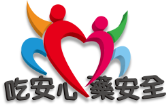 壹、前言
一、所謂有效推動正確用藥教育係指
    「能解決問題」，所以應知道問題所在。
二、最省力的作法：
    (一)納為常規處理
    (二)引入資源—人力、物力
三、政府每年換題目
    如何永續
壹、前言
四、檢視六大面向—學校健康政策
壹、前言
四、檢視六大面向—健康教學
壹、前言
四、檢視六大面向—健康物質環境
壹、前言
四、檢視六大面向—健康社會環境
壹、前言
四、檢視六大面向—健康服務
壹、前言
四、檢視六大面向—社區關係
壹、前言
四、檢視六大面向
       很好的只有少數，表示納為常態的少。
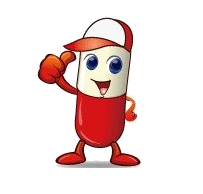 貳、有效做法
一、組織檢視
進
出
市級
    校級
    年級
    班級
貳、有效作法
二、法、規、行政命令、制度檢視
        課程發展
        全校性活動
    (校慶、運動會、自強活動)
貳、有效作法
三、合作機制(互利、共享、就近)





        教案、教學模組、活動設計
        、評量、小主播、志工
種子學校
中心學校
一般學校
理論基礎(1/3)
一、社區結盟行動理論         (Community Coalition Action Theory ; CCAT)
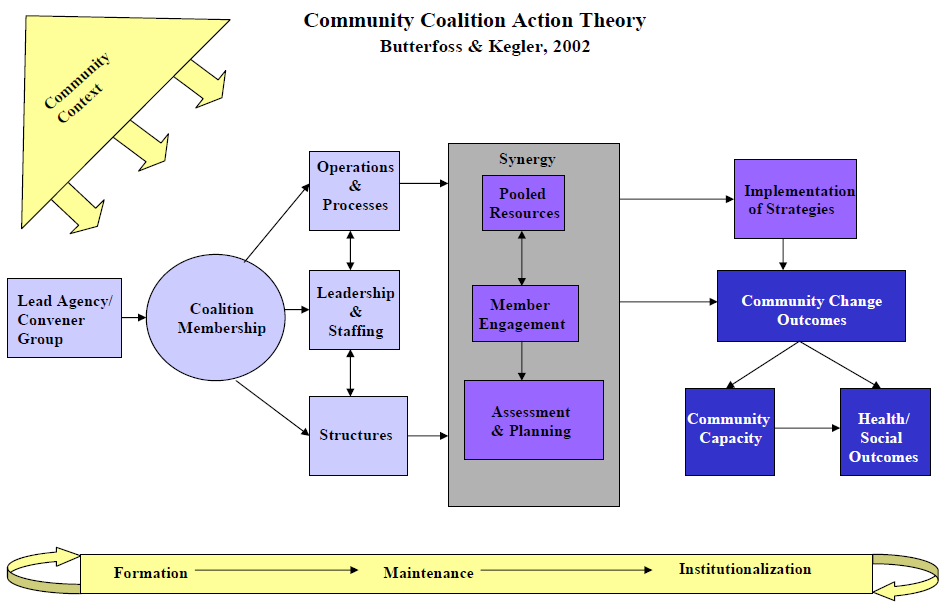 13
理論基礎(1/3)
社區結盟步驟
14
理論基礎(2/3)
二、夥伴關係的經營      Levels of Partnership vs. Relationship
Networking 交流 = Meeting
Exchange information, little trust & sharing

Coordinating 配合 = Dating
Above + altering schedules/activities

Cooperating 合作 = Courting
Above + sharing of resources

Collaborating 建交 = Wedding
Above + willingness to increase capacity of another for mutual benefit

Integrating 融入 = Sweet couples
15
理論基礎(2/3)
7 Success Factors
Trust – willingness to share, contribute & support the  various levels of  the 
                               project
Quality-outcome of the service
Outcomes/benefits
Commitment
Shared goals/values – joint vision & beliefs
Communication
Dependence/interdependence
16
理論基礎(2/3)
Benefits of Partnership
一、Increased resources

二、Sharing of information, better 
        opportunities for the participants

三、Increased energy 

四、Producing greater impact (policy)
17
行銷組合(5P)
人員
(Person)
產品
(Product)
通路(Place)
理論基礎(3/3)
三、行銷策略
價格
(Price)
推廣
(Promotion)
18
感謝師長與藥師　正確用藥從小紮根
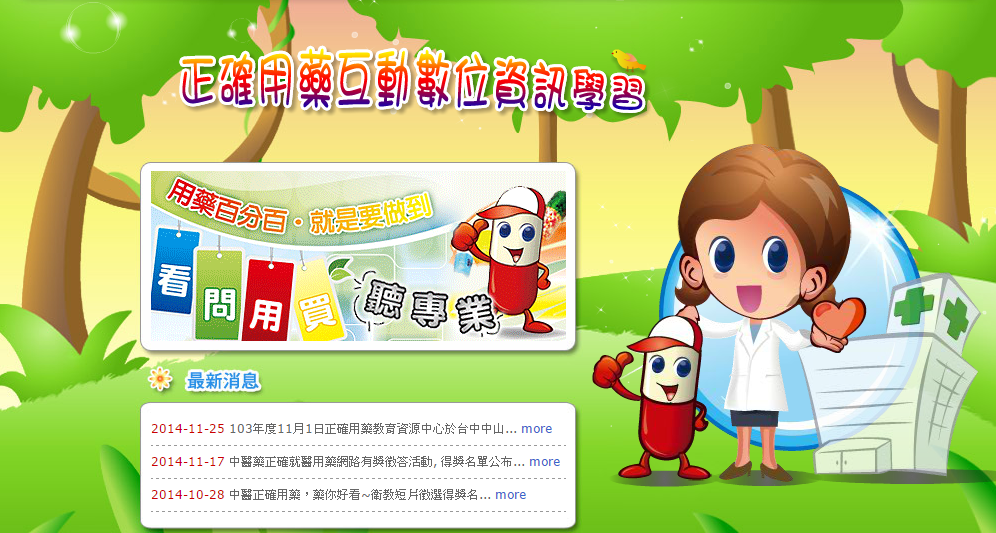